One Neurosurgery Summit: Washington Committee
Katie O. Orrico, Esq., Director
AANS/CNS Washington Office
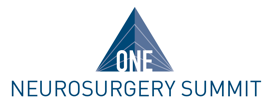 AANS/CNS Washington committee mission statement
Quality neurosurgical care is essential to the health and well-being of society.   As the voice of neurosurgery before legislative, regulatory and other health care stakeholders, the AANS/CNS Washington Committee exists to advocate for our specialty and patients.
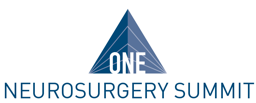 Serving the summit through:
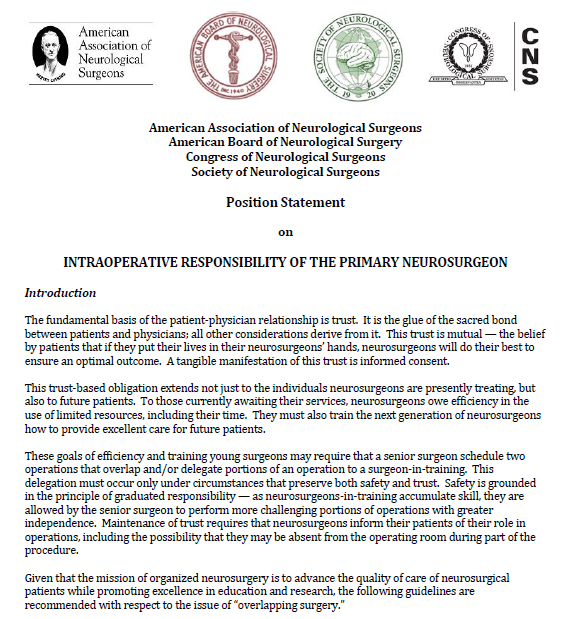 Advocacy
Position Statements
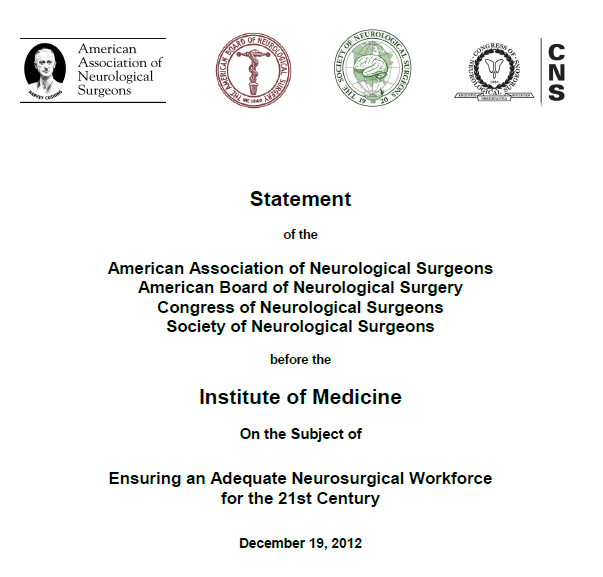 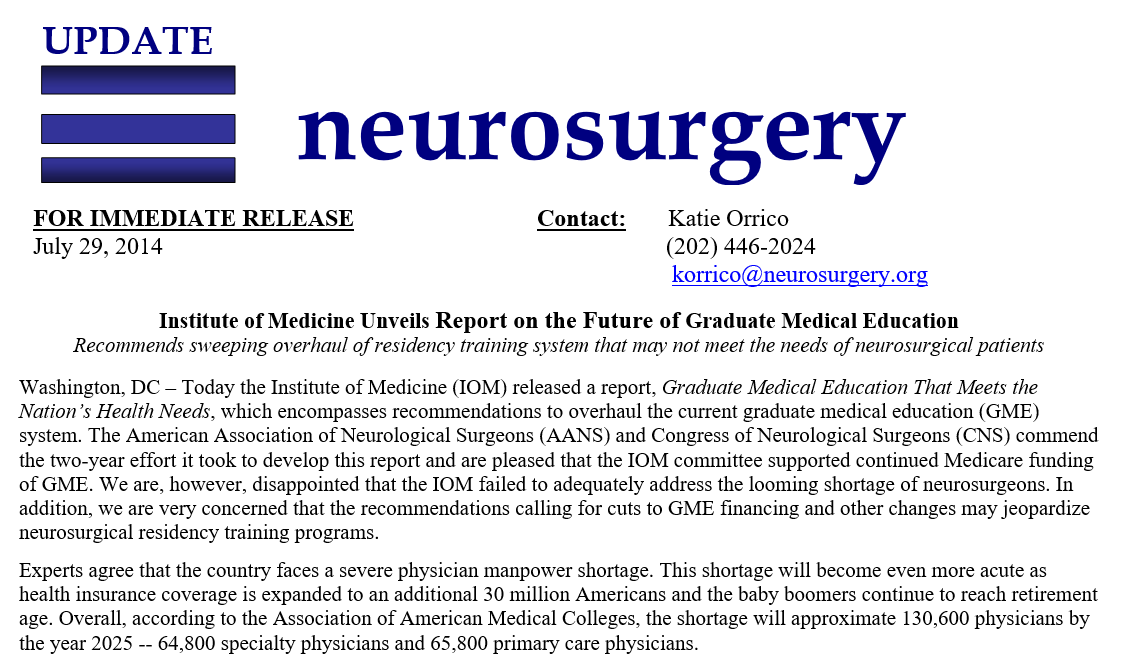 Coalition Building / Outreach
Communications & Public Relations
topics / Examples:
Institute of Medicine Report Graduate Medical Education That Meets the Nation's Health Needs 
Physician Workforce Shortages
GME legislation  & regulations
Resident Duty Hours
Overlapping Surgery
RRC Nominations
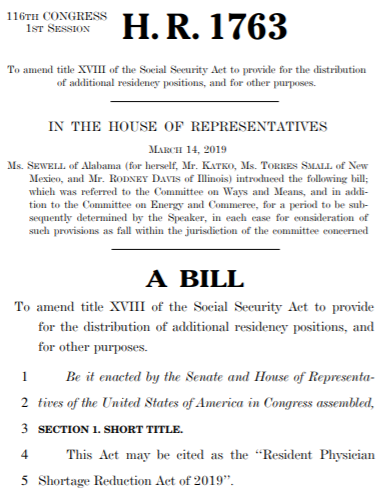 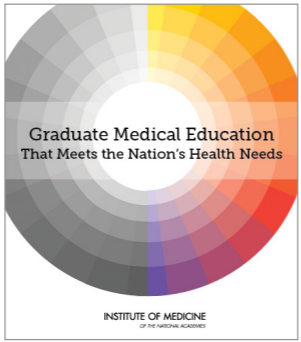